Area of a Region Between Two Curves
Calculus 6-1
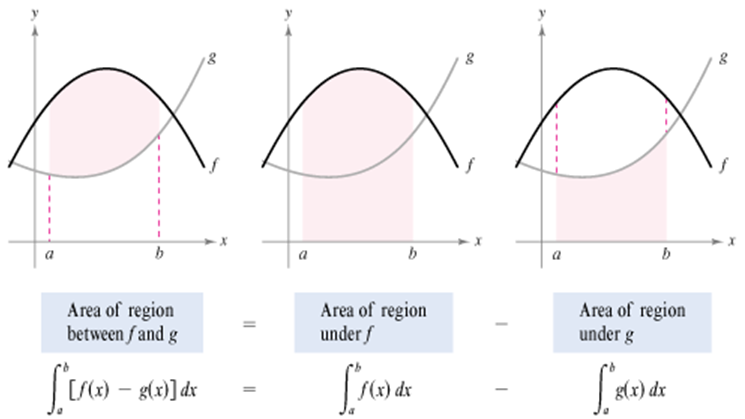 Area Between 2 Curves
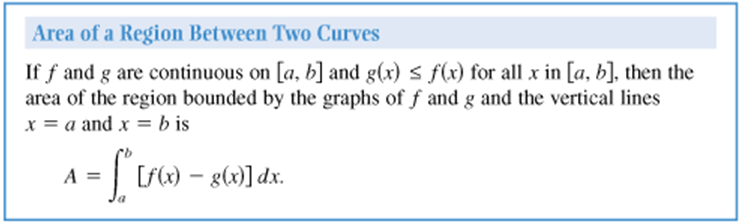 Area Between 2 Curves
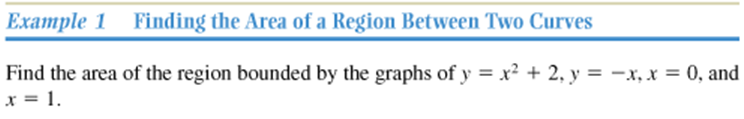 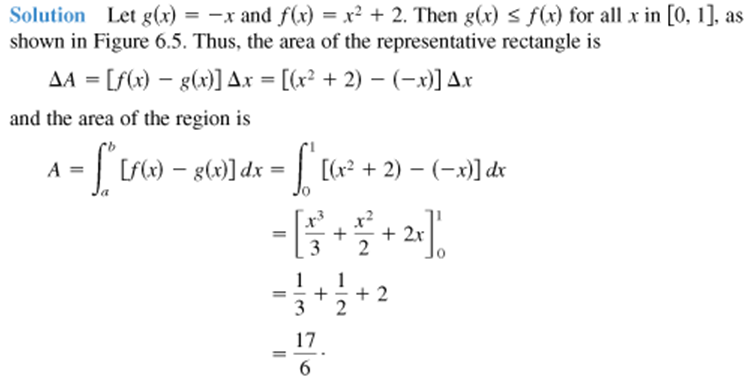 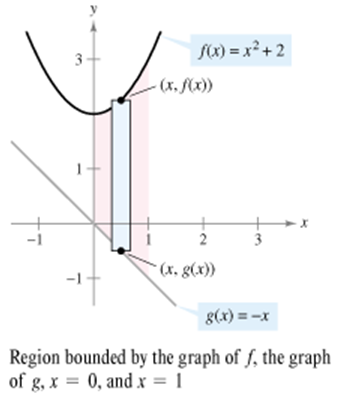 Area Between 2 Curves
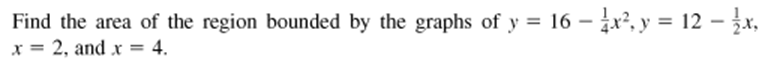 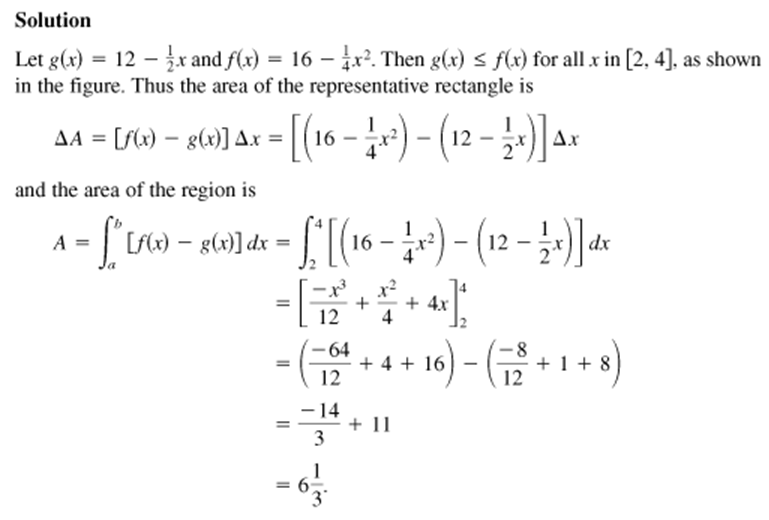 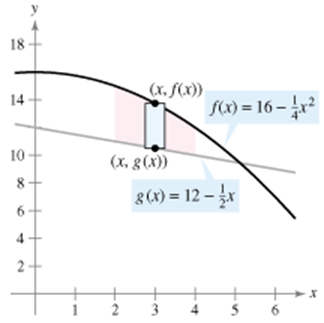 Area Between 2 Curves
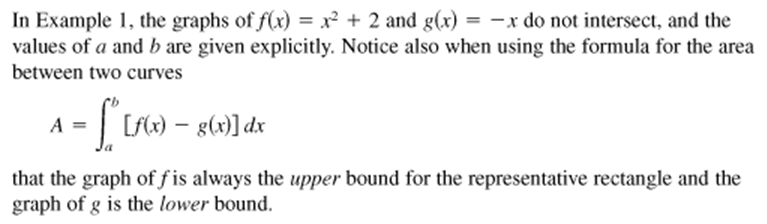 Area Between 2 Curves
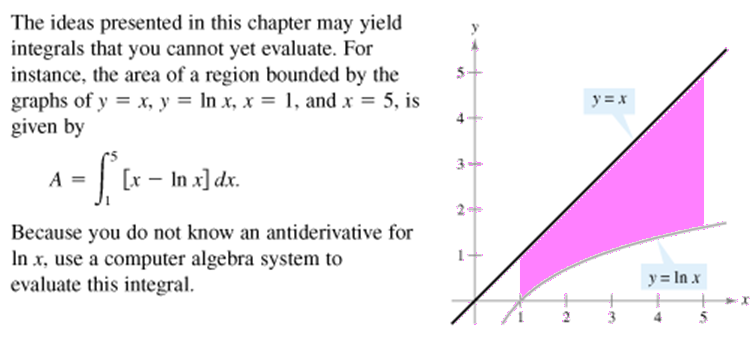 Area Between 2 Curves
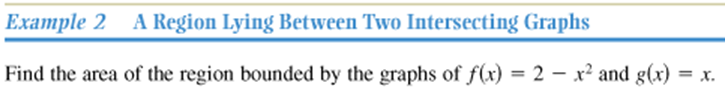 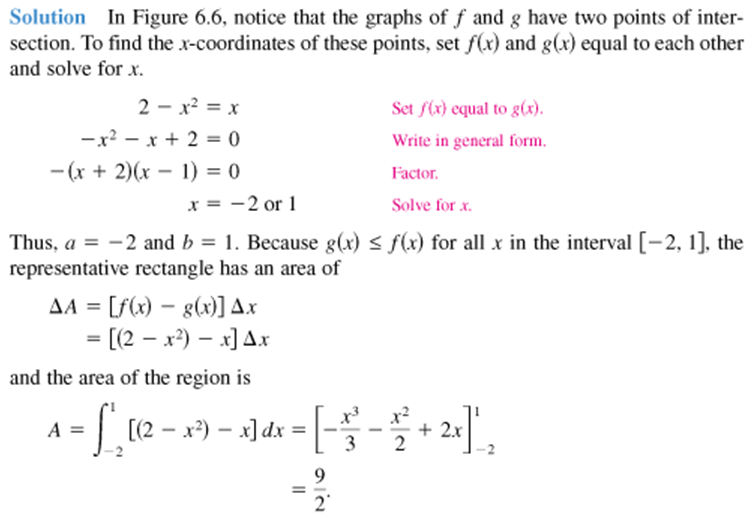 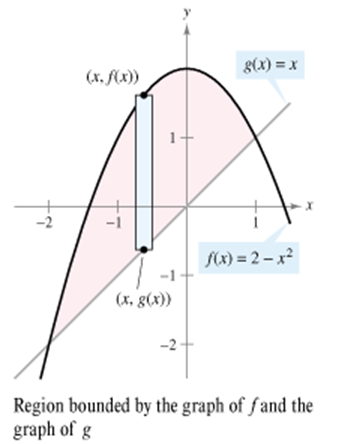 Area Between 2 Curves
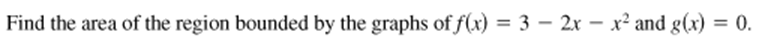 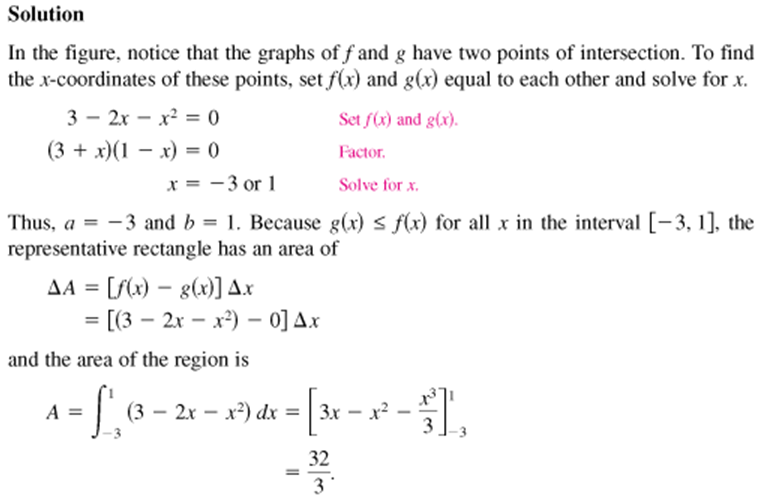 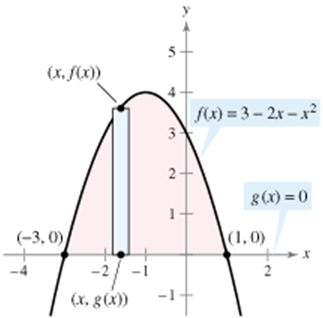 Area Between 2 Curves
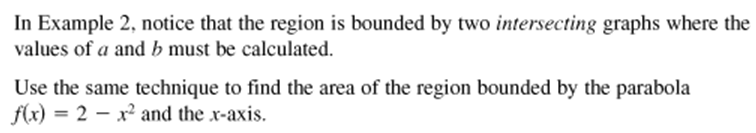 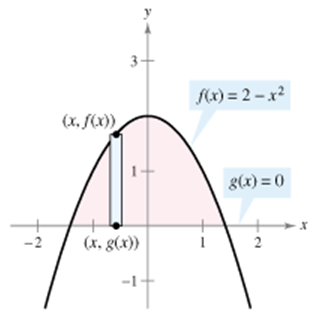 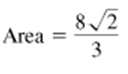 Area Between 2 Curves
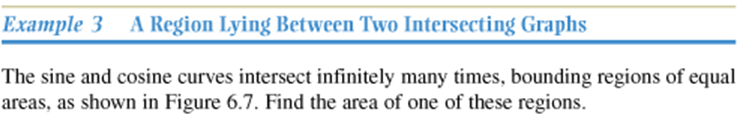 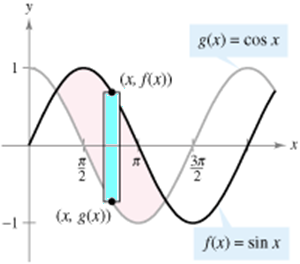 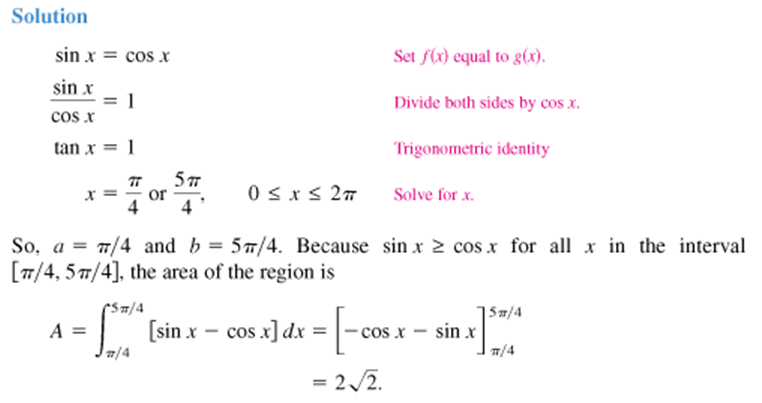 Area Between 2 Curves
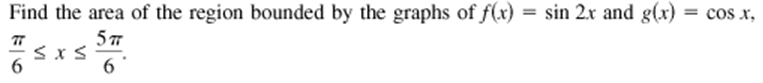 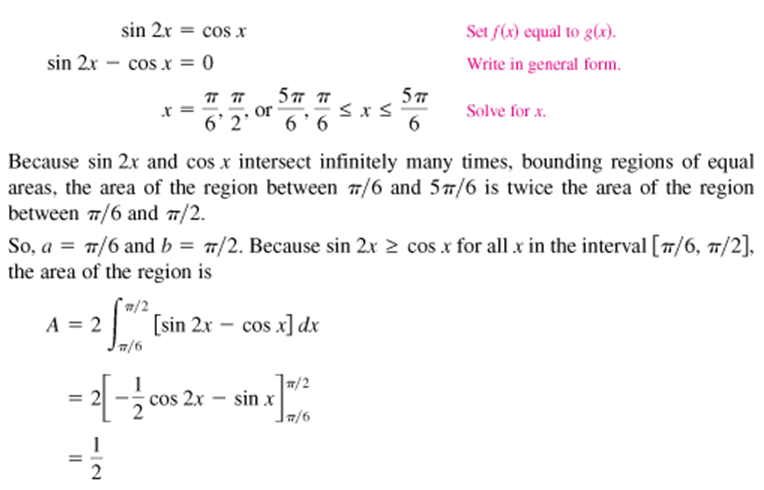 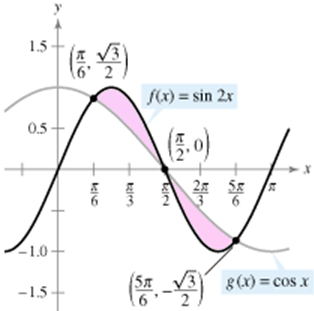 Area Between 2 Curves
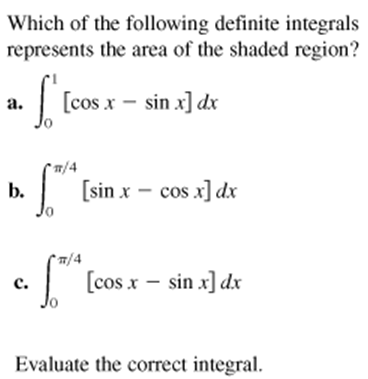 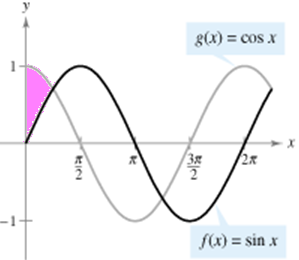 Area Between 2 Curves
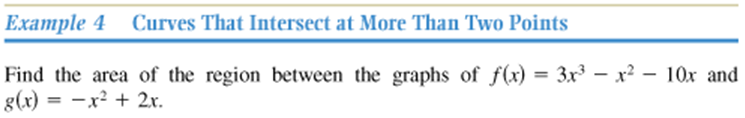 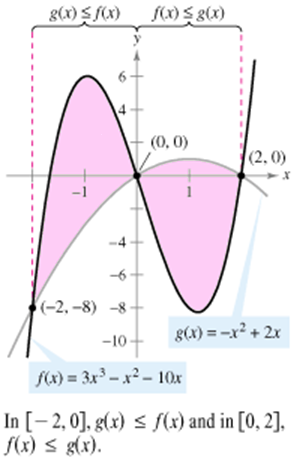 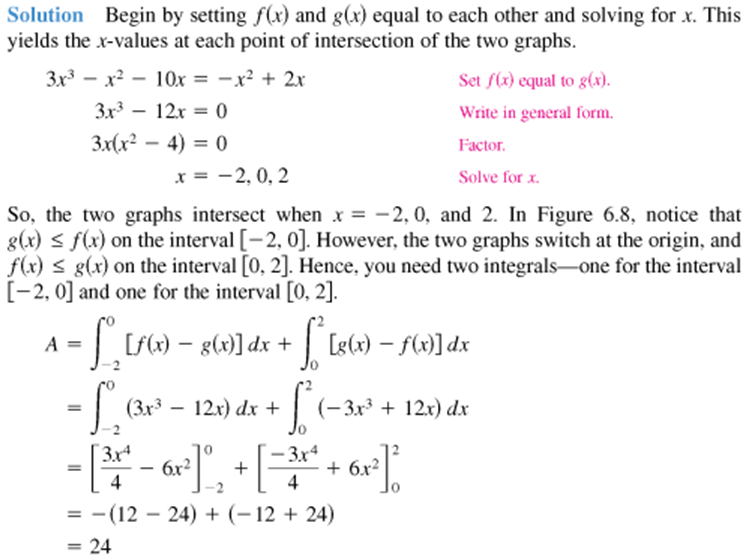 Area Between 2 Curves
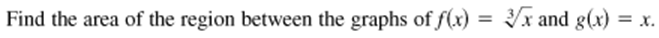 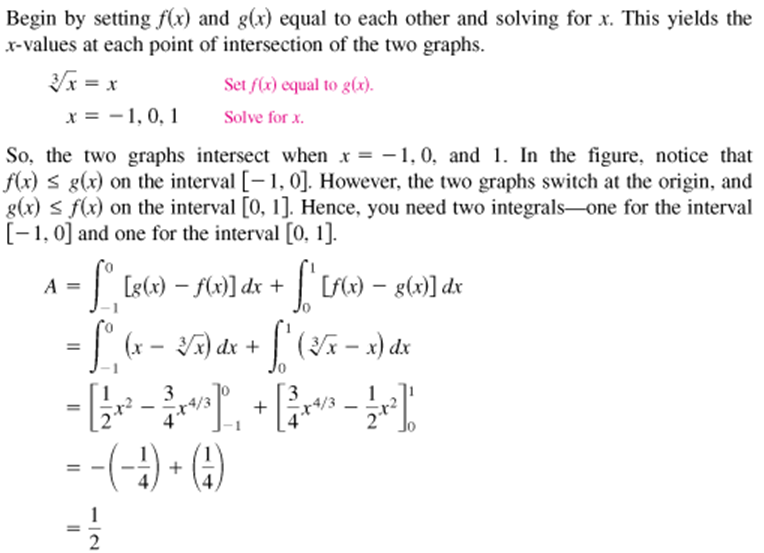 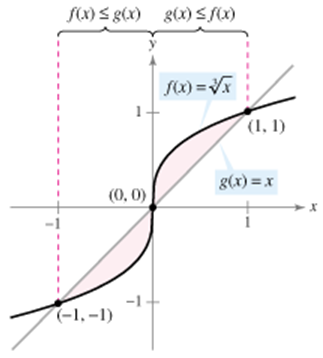 Area Between 2 Curves
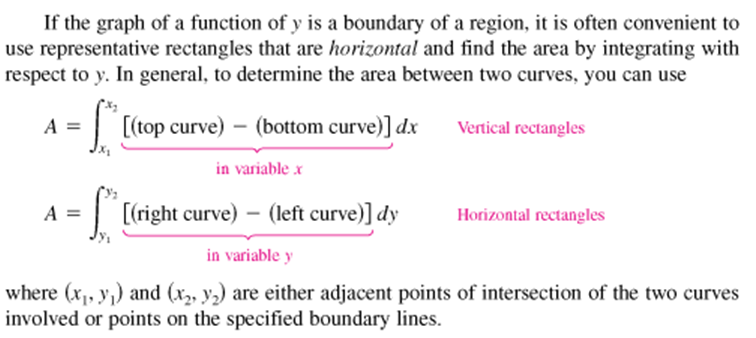 Area Between 2 Curves
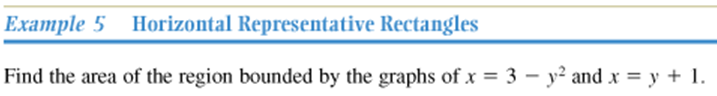 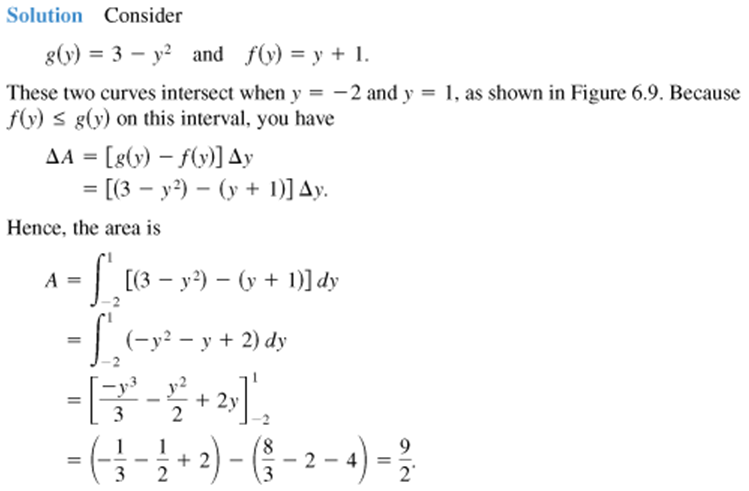 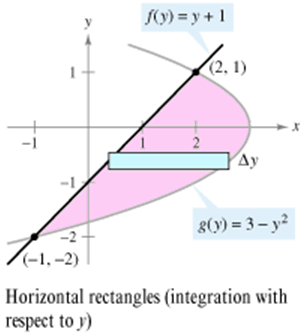 Area Between 2 Curves
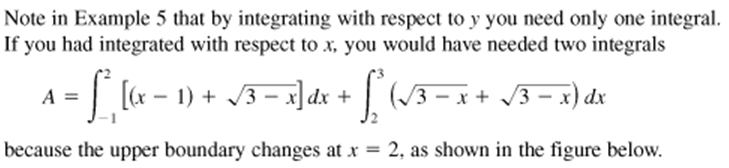 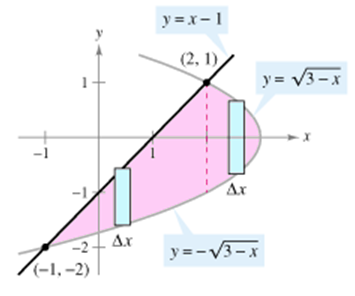 Area Between 2 Curves
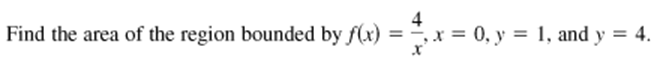 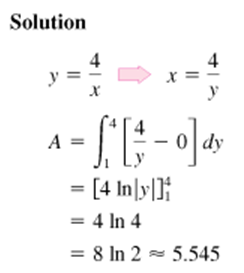 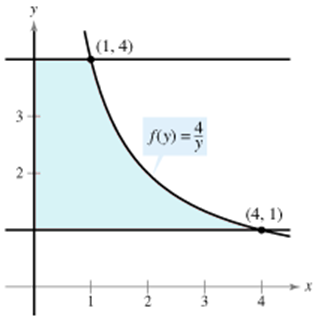 Area Between 2 Curves
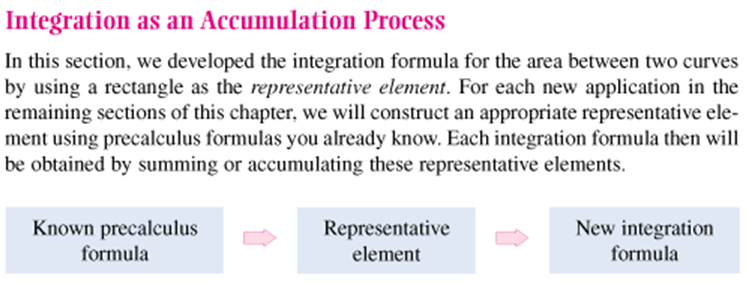 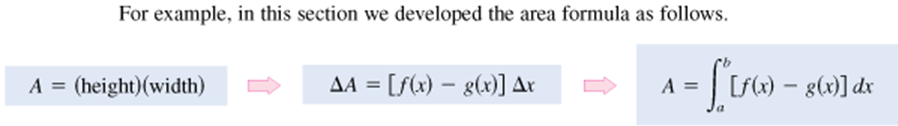 Area Between 2 Curves
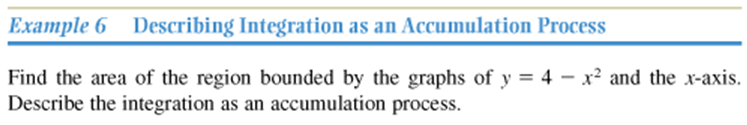 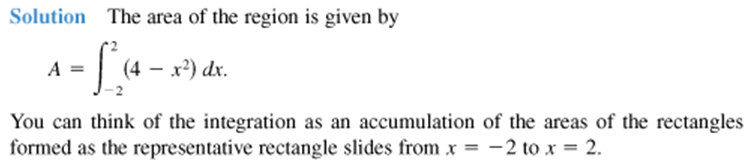 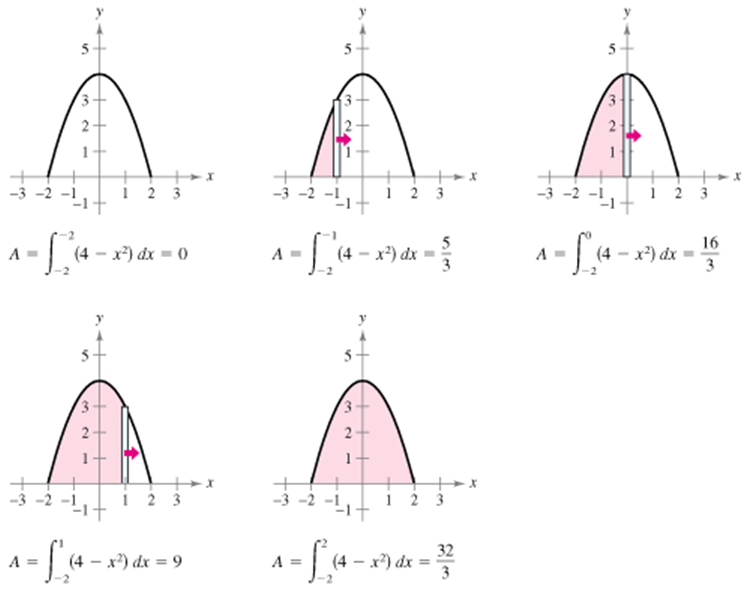 Area Between 2 Curves
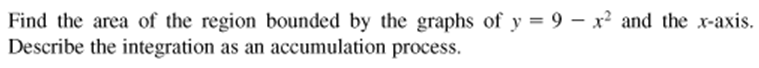 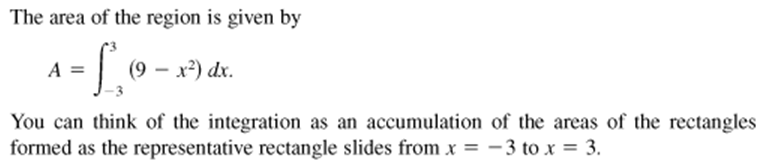 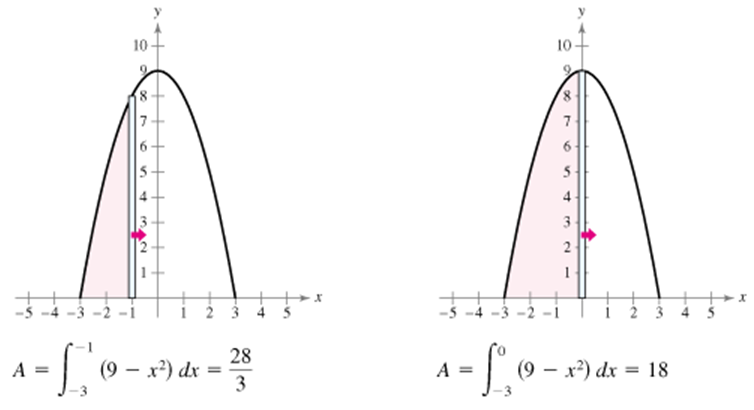 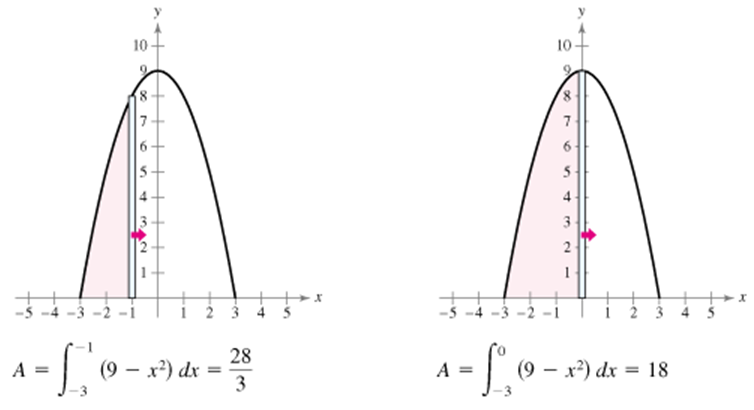 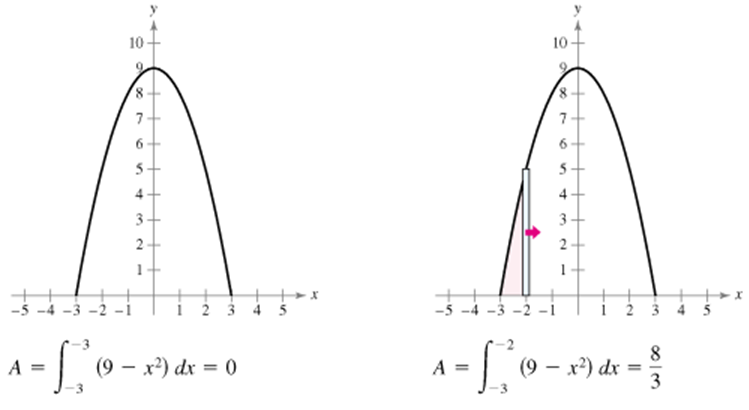 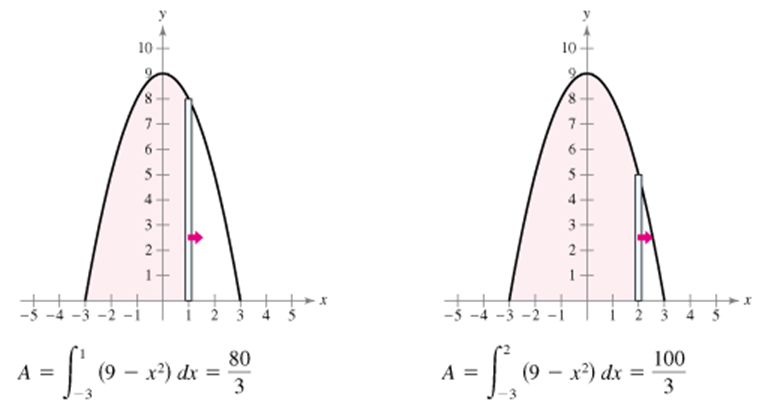 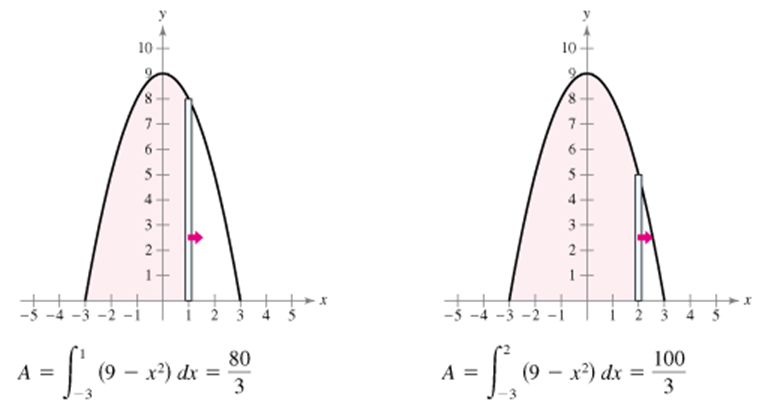 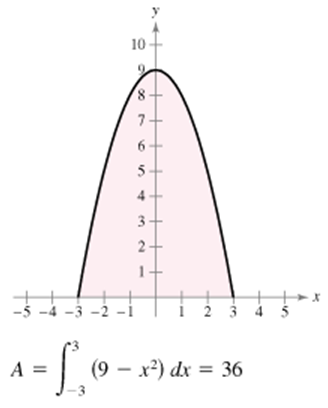 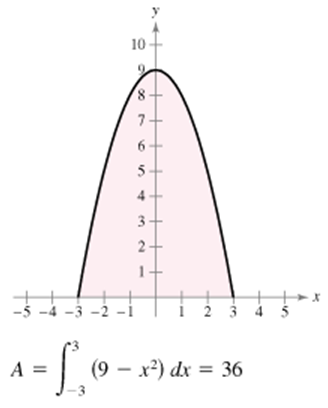 Area Between 2 Curves
Homework

Pg. 418 – 419

1, 2, 6, 13, 19, 21, 25, 32, 42, 57, 59, 64, 67
Area Between 2 Curves